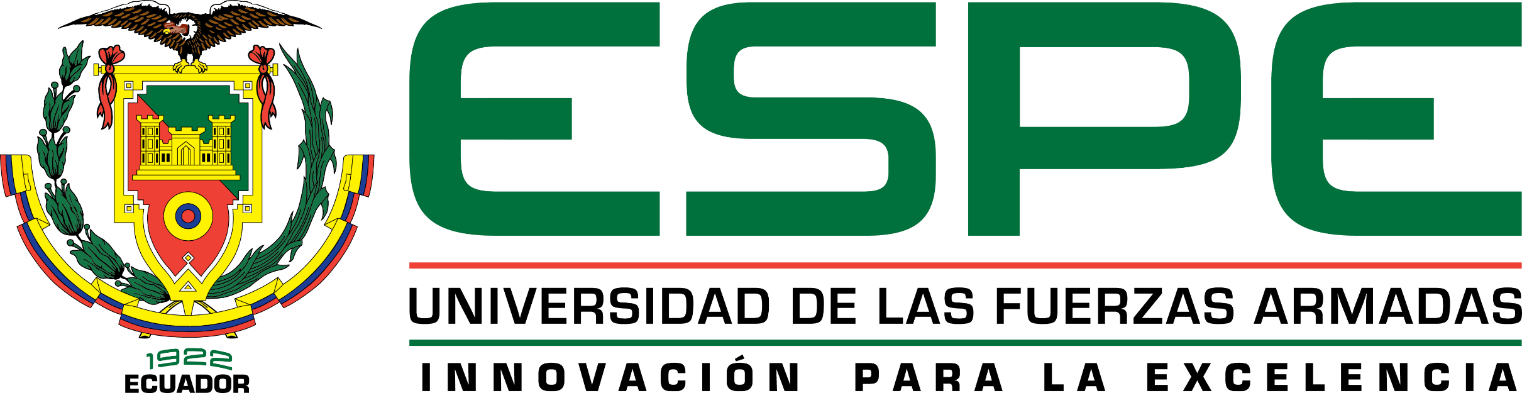 DISEÑO E IMPLEMENTACIÓN DE LA METODOLOGÍA PARA LA GESTIÓN DE RIESGOS NATURALES MEDIANTE LA APLICACIÓN DE HERRAMIENTAS DE ADMINISTRACIÓN TERRITORIAL, EN EL VALLE DE LOS CHILLOS.
Departamento de Ciencias de la Tierra y la Construcción
Carrera de Ingeniería Geográfica y del Medio Ambiente
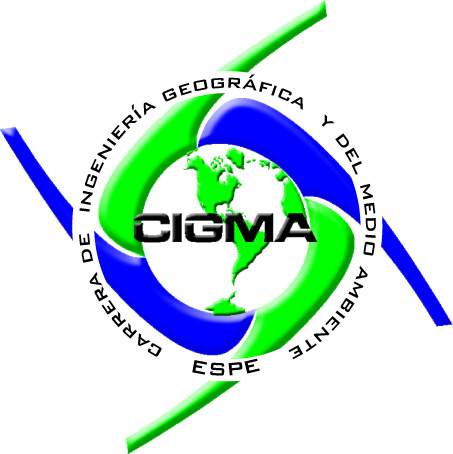 Tesista: Dennis Paúl Ushiña Huera 
Director Trabajo de Titulación: PhD (c) Rodolfo Salazar M.
Director de Carrera: Ing. Alexander Robayo, Mst.
Docente Evaluador: Ing. Ginella Jácome, MSc.
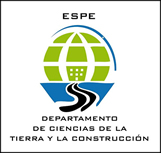 ADMINISTRACIÓN TERRITORIAL
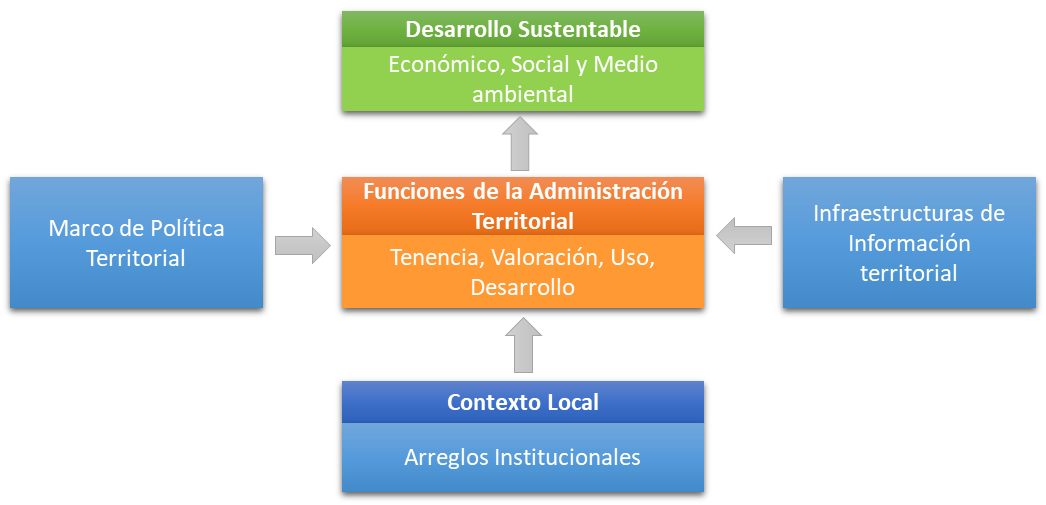 SISTEMA DE ADMINISTRACIÓN TERRITORIAL
Gestión de Riesgos
Interesados 
Administrativo
Unidad Espacial
Representación del Objeto
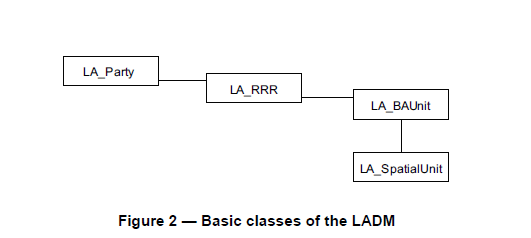 ISO 19152:2012 / LADM
GESTIÓN DE RIESGOS
Proceso de planificación que incluye conocimiento del contexto, amenazas, vulnerabilidades y riesgos → para la prevención, mitigación y reducción de los efectos adversos de los peligros naturales.
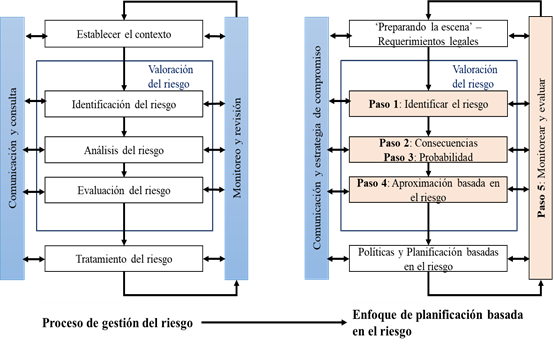 AS/NZS ISO 31000:2009 RISK MANAGEMENT-PRINCIPLES AND GUIDELINES
•	Principios
•	Marco de referencia
•	Proceso
DISEÑO DE LA METODOLOGÍA
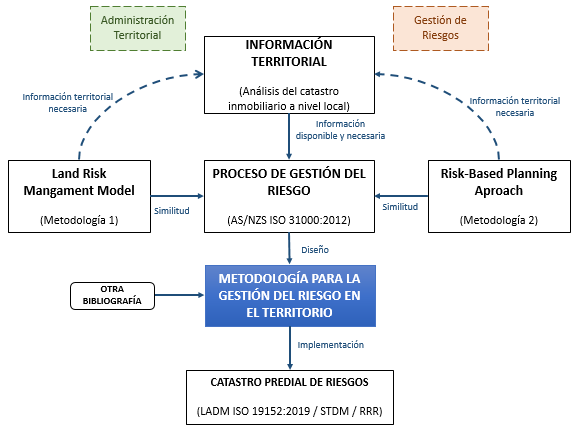 MODELO CONCEPTUAL DE LA METODOLOGÍA
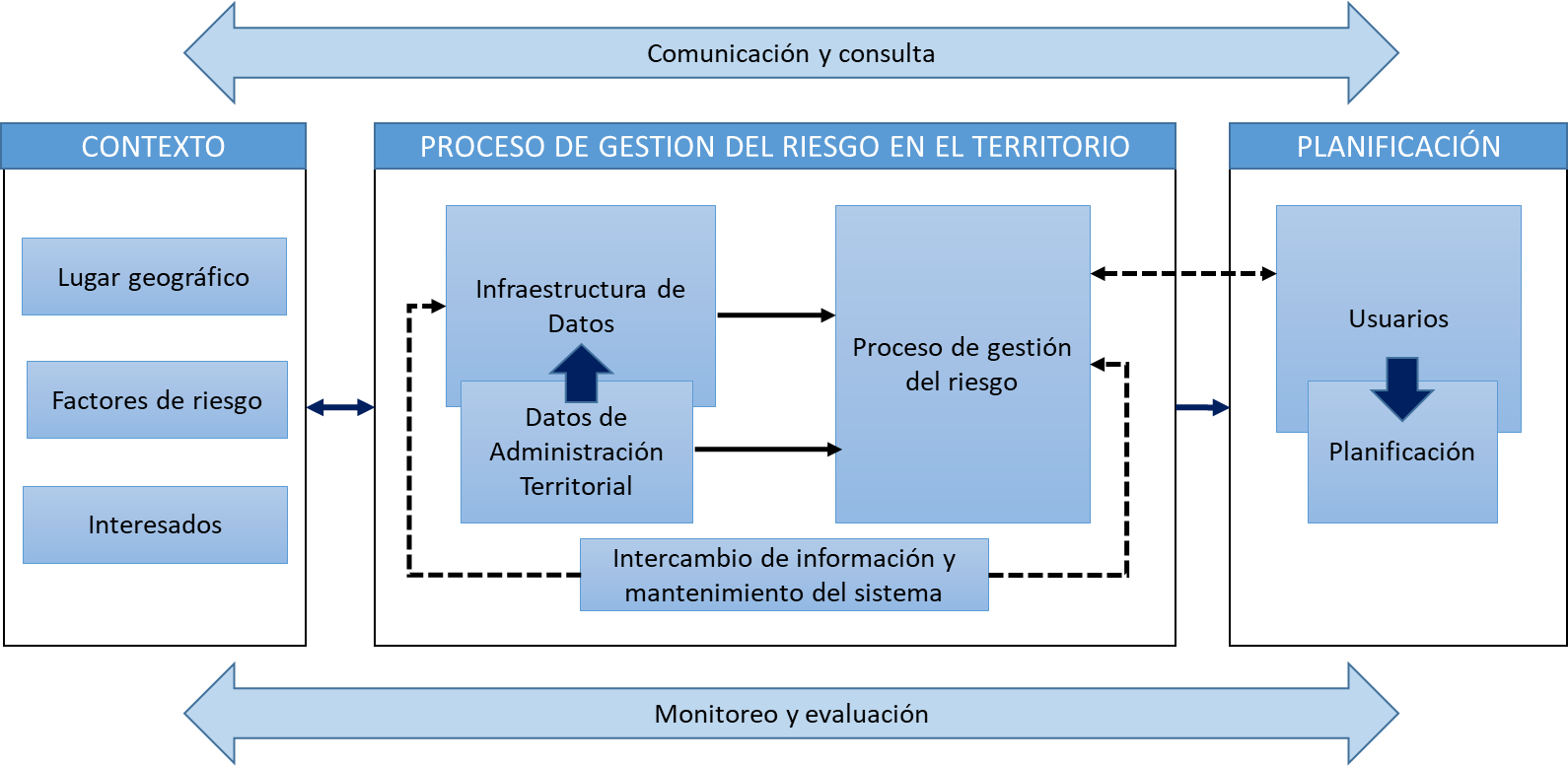 Figura 10: Modelo conceptual de la metodología propuesta para la gestión de riesgos en el territorio. 
Fuente: Adaptado de (Potts, 2013)
RELACIÓN CON EL PROCESO PARA LA GESTIÓN DE RIESGOS
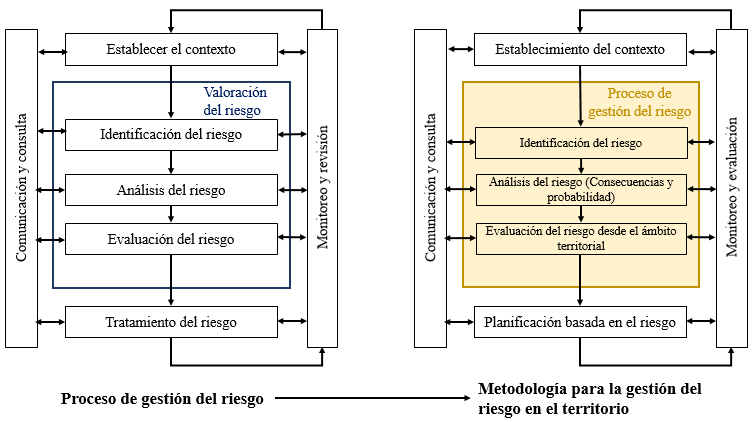 Figura 11: Relación con el proceso de gestión de riesgos de la AS/NZS ISO 31000:2009 y la metodología para la gestión de riesgos en el territorio.
1
Establecimiento del contexto
2
Proceso de gestión del riesgo en el territorio
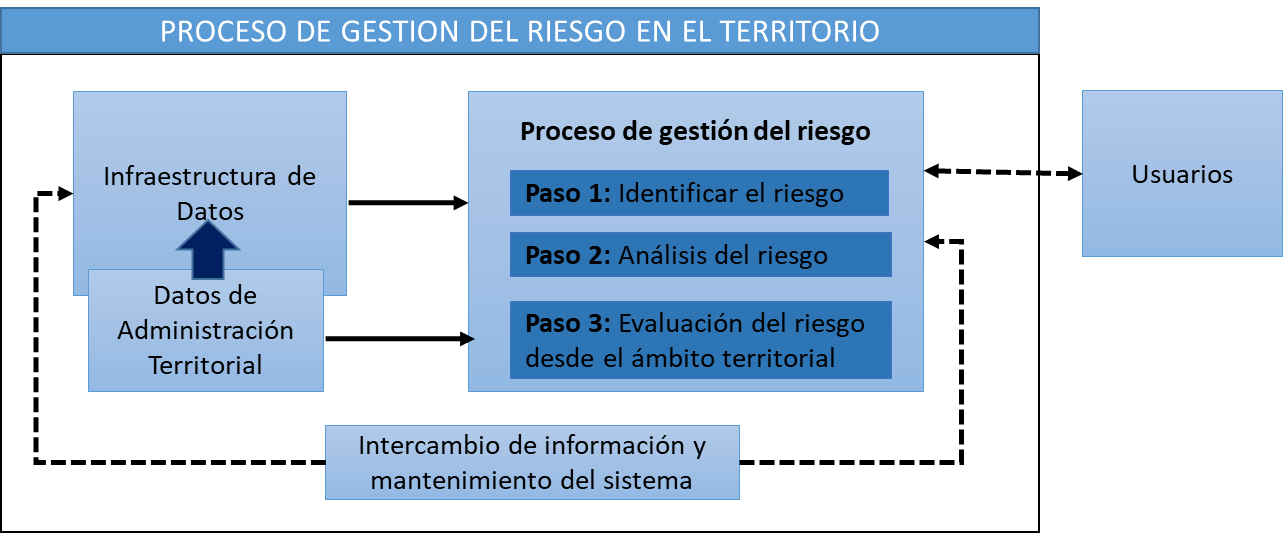 •	Asunciones,
•	Limitaciones e
•	Incertidumbres
•	Consecuencias
•	Probabilidad de ocurrencia
•	Nivel de riesgo
•	Estado de consentimiento
3
Planificación basada en el riego
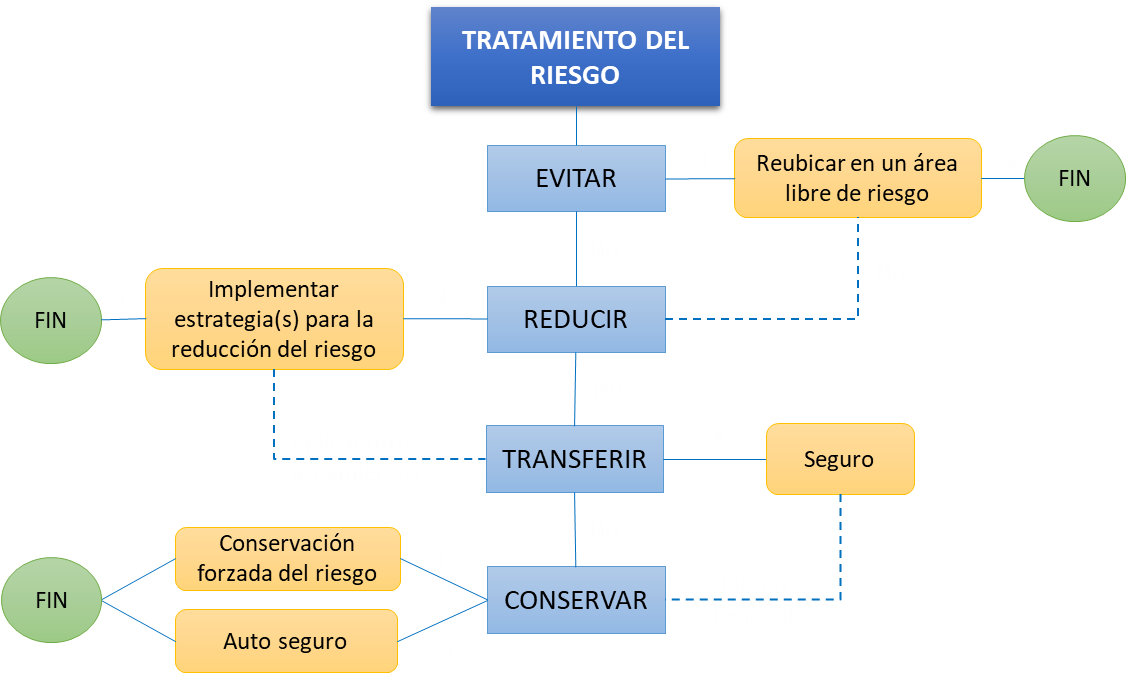 Evaluar la efectividad en la reducción del riesgo
Aceptación de las medidas para tratar el riesgo
Riesgo residual
4
Monitoreo y Evaluación
5
Comunicación y Consulta
Permite establecer el contexto.
Considerar e incluir nuevas variables.
Tomar en consideración opiniones de expertos.
Establecer tratamientos adecuados y asegurar su implementación.
Figura 16: Flujograma del proceso para el tratamiento del riesgo
Implementación de la metodología
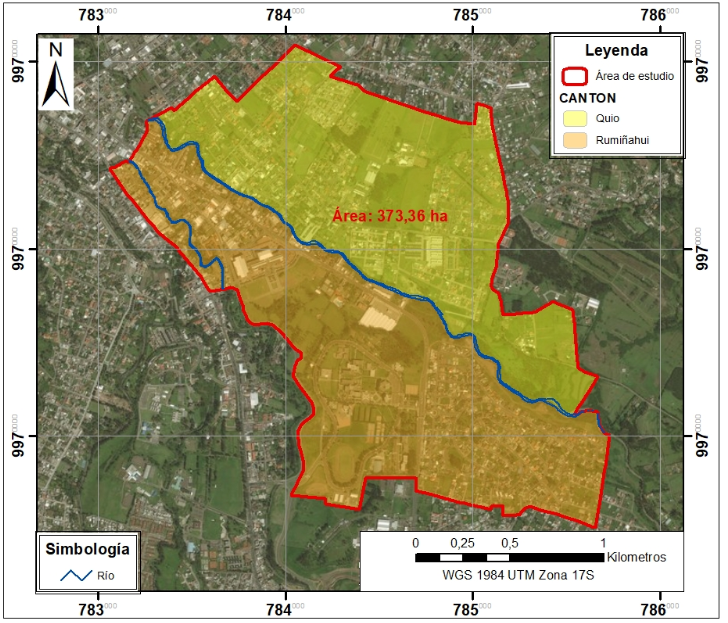 Contextualización
Lahar transportado por la cuenca del río Pita.
Área de estudio abarca 373,36 ha y está distribuida entre los cantones Rumiñahui y Quito.
Principales interesados son los GADs municipales, actores privados y ciudadanos.
No presenta condiciones ambientales o climáticas severas.
Principal vulnerabilidad se debe al crecimiento poblacional y falta de planificación
Figura 18: Área de estudio, localizada entre los cantones Quito y Rumiñahui.
Proceso de gestión del riesgo en el territorio >> Identificación
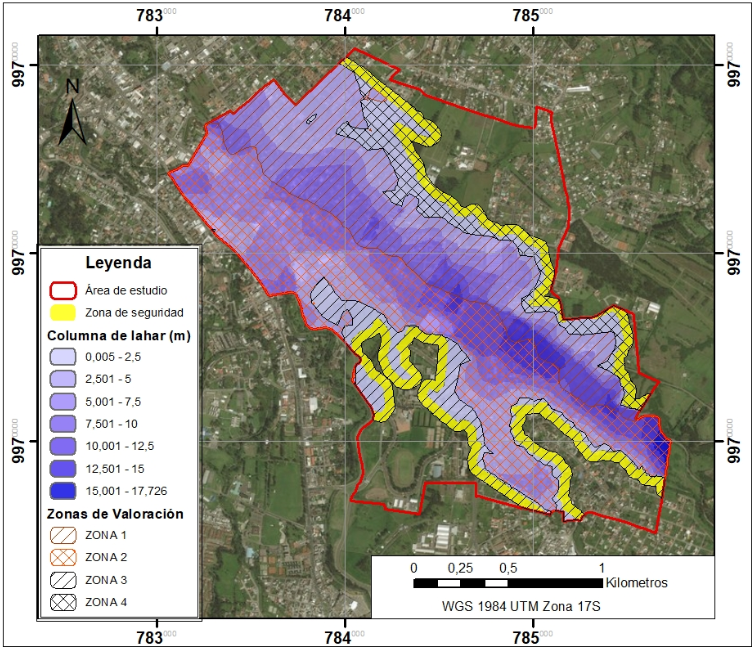 Figura 19: Lahar, área de impacto y zonificaciones para la valoración de riesgos.
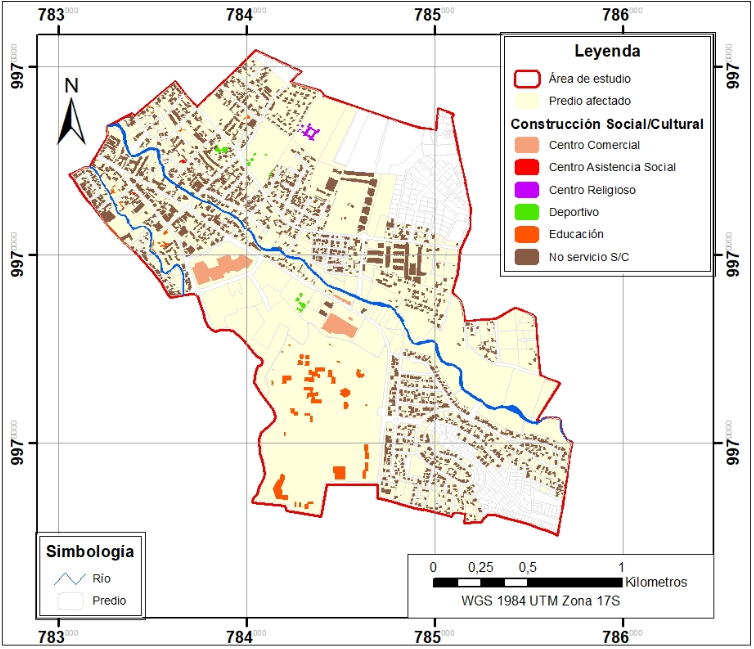 Proceso de gestión del riesgo en el territorio >> Análisis del riesgo del lahar >> Consecuencias del lahar
Construcciones – Construcciones Social/Cultural
Tabla 13: Número de construcciones totales y construcciones funcionalmente comprometidas (CFC) en las zonas de valoración.
Figura 20: Plano de predios y construcciones dentro del área de afectación
352 encuestados en las zonas 1 y 2
Zona de riesgo/Rutas de evacuación y sitios seguros/Simulacros/Tiempo óptimo/Probabilidad
Proceso de gestión del riesgo en el territorio >> Análisis del riesgo del lahar >> Consecuencias del lahar
Tabla 14: Preparación de la población ante amenaza de lahar.
Salud y Seguridad
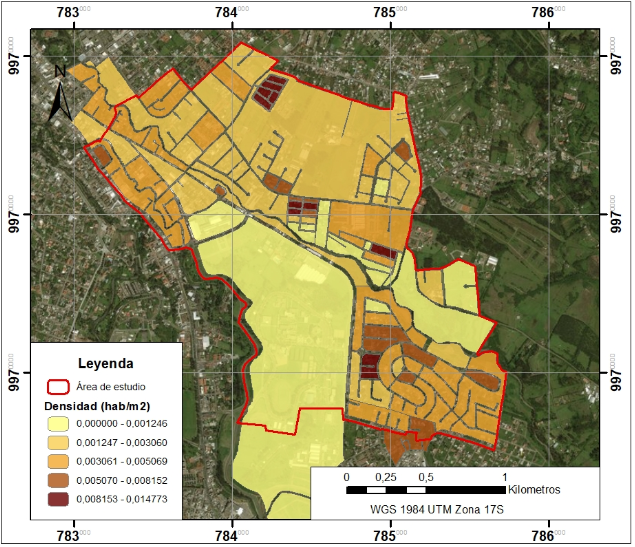 Tabla 15: Estimación de muertes (EM)
Figura 21: Mapa de densidad poblacional por manzana censal
Proceso de gestión del riesgo en el territorio >> Análisis del riesgo del lahar >> Consecuencias del lahar
Económico
Tabla 16: Estimación costo económico por muerte (ECM).
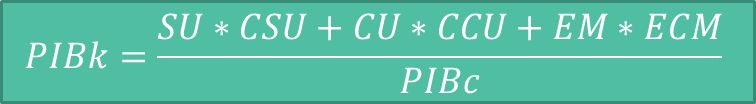 Donde:
SU= Suelo urbano afectado [m2]
CSU= Costo del suelo urbano [$/m2]
CU= Construcciones urbanas afectadas [m2]
CCU= Costo construcciones urbanas [$/m2]
EM= Estimación de muertes [individuos]
ECM = Estimación de costo por muerte [$/individuos]
PIBc = Valor Agregado Bruto cantonal [$]
PIBk = Valor Agregado Bruto comprometido [$]
Tabla 17: Costo económico comprometido (VABk)
Proceso de gestión del riesgo en el territorio >> Análisis del riesgo del lahar >> Consecuencias del lahar
Servicios Vitales
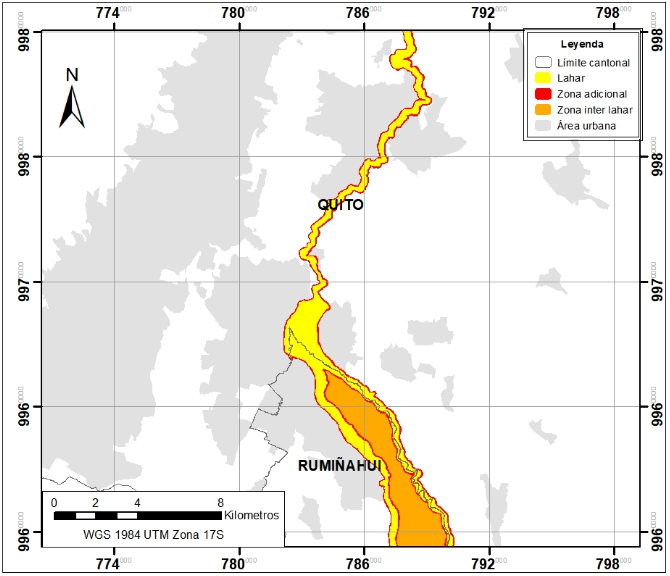 Figura 26: Afectación del lahar del Cotopaxi en las áreas urbanas del GADMUR y DMQ.
Tabla 24: Establecimiento de consecuencias por el lahar en cada una de las zonas de valoración.
Tabla 26: Establecimiento de consecuencias por el lahar en la población urbana.
Proceso de gestión del riesgo en el territorio >> Análisis del riesgo del lahar >> Probabilidad de ocurrencia.
Tiempo estimado que transcurre entre dos erupciones sucesivas del volcán Cotopaxi es de 117±70 años, la última erupción fue en 1877 y el tiempo de reposo hasta el 2019 ha sido de 142 años lo que llevaría a esperar una erupción dentro de los siguientes 45 años
Figura 27: Determinación de la probabilidad de ocurrencia para una erupción del volcán Cotopaxi.
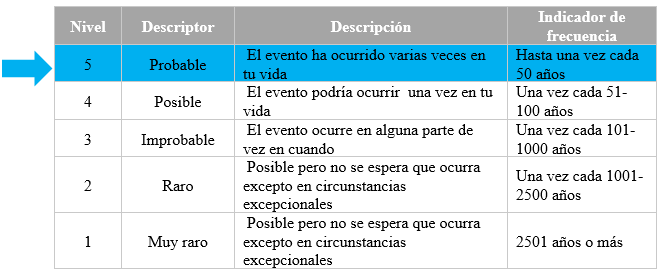 Proceso de gestión del riesgo en el territorio >> Evaluación del riesgo desde el ámbito territorial
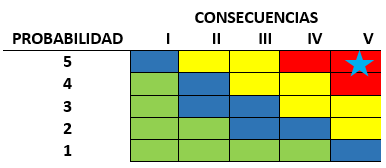 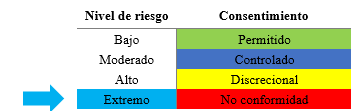 Figura 28: Evaluación del riesgo desde el ámbito territorial para el lahar
Proceso de gestión del riesgo en el territorio >> Recomendaciones de planificación territorial
Tabla 28: Acciones específicas para las zonas de valoración y su área de aplicación.
Proceso de gestión del riesgo en el territorio >> Recomendaciones de planificación territorial
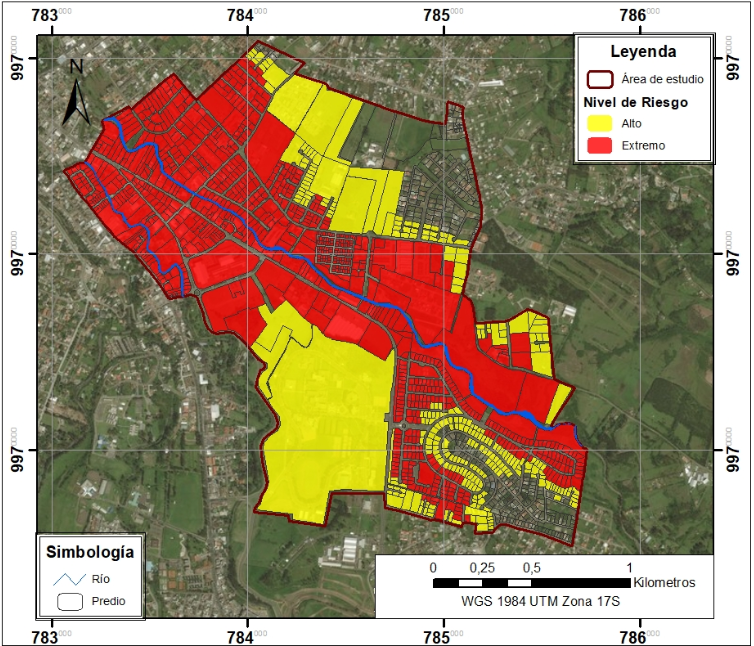 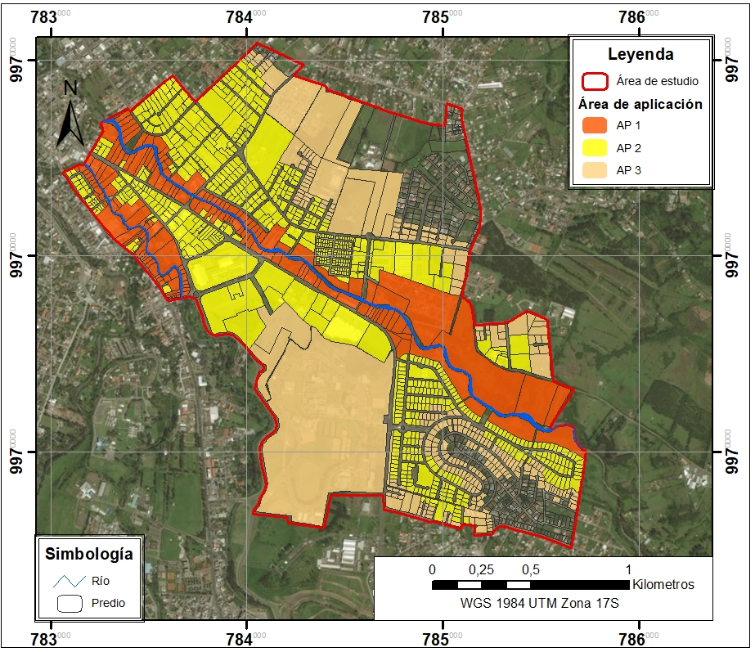 Figura 31: Áreas de aplicación delimitadas a nivel predial.
Figura 32: Asignación de los niveles de riesgo a los predios.
Figura 32: Asignación de los niveles de riesgo a los predios.
INTEGRACIÓN DE LA GESTIÓN DE RIESGOS EN EL CATASTRO
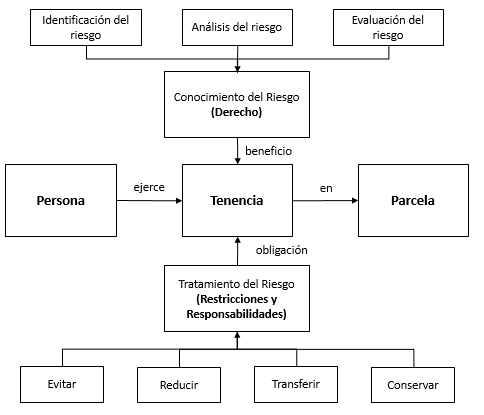 STDM: sistema de información territorial basado en el modelo LADM, dirigido a mejorar la administración y levantamiento de información catastral.
Figura 31: Derechos, restricciones y responsabilidades ligados a la gestión de riesgos dentro del Land Administration Domain Model.
Tabla 29: Tabulación de las respuestas dadas por los encuestados.
Tabla 30: Detalle de la información incluida en la ficha catastral
Tabla 30: Detalle de la información incluida en la ficha catastral
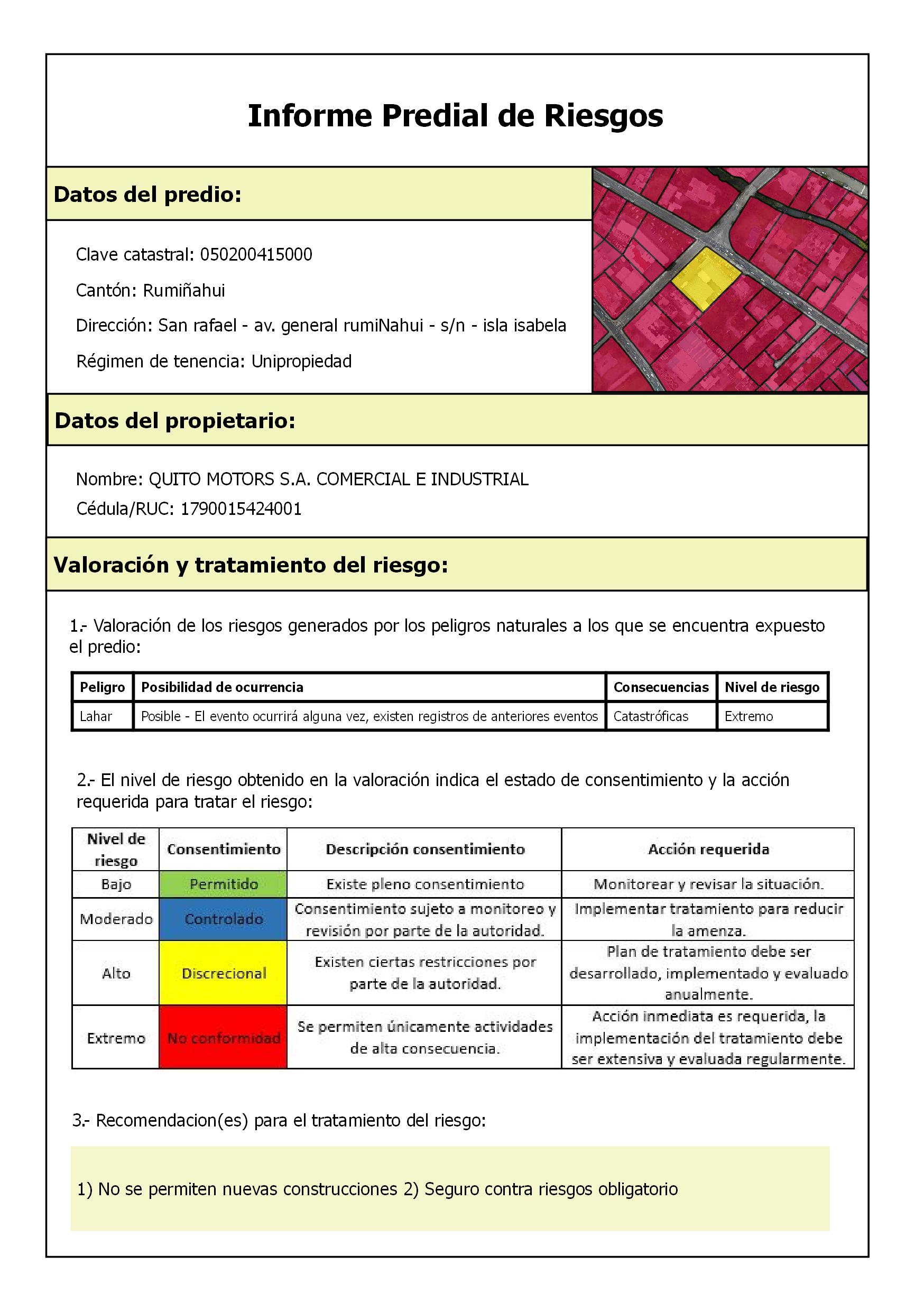 Mapa de Ubicación
Datos del predio
Datos del propietario
Información de riesgos
CONCLUSIONES
CONCLUSIONES
RECOMENDACIONES
GRACIAS POR SU ATENCIÓN